Drought: a climate change PHENOMENON
Waikhom Rahul Singh
Scientist ‘B’
CFMS Guwahati
National Institute of Hydrology
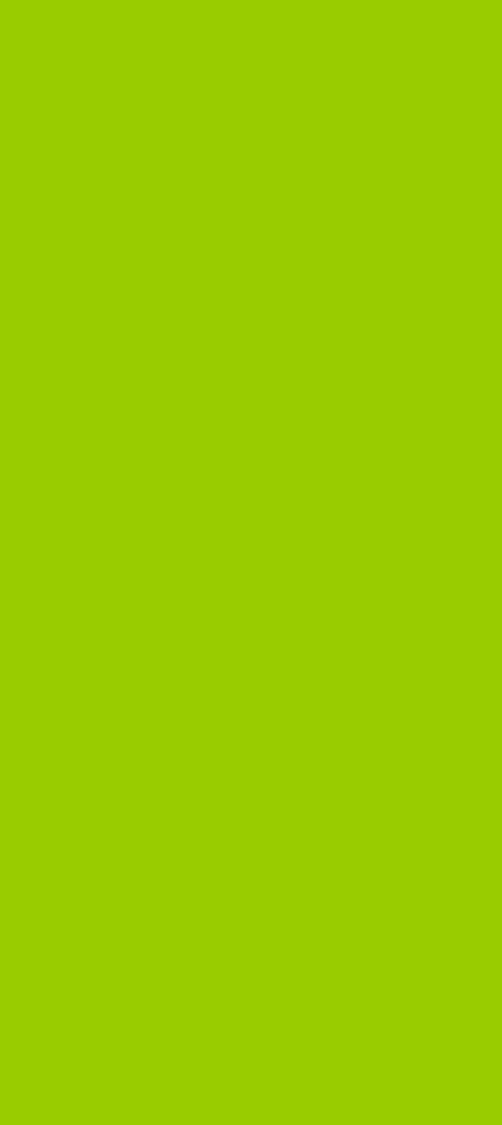 Temperature
Climate change could affect different  parts of the world in different ways.
Sea level
Drought
Storms
Flooding
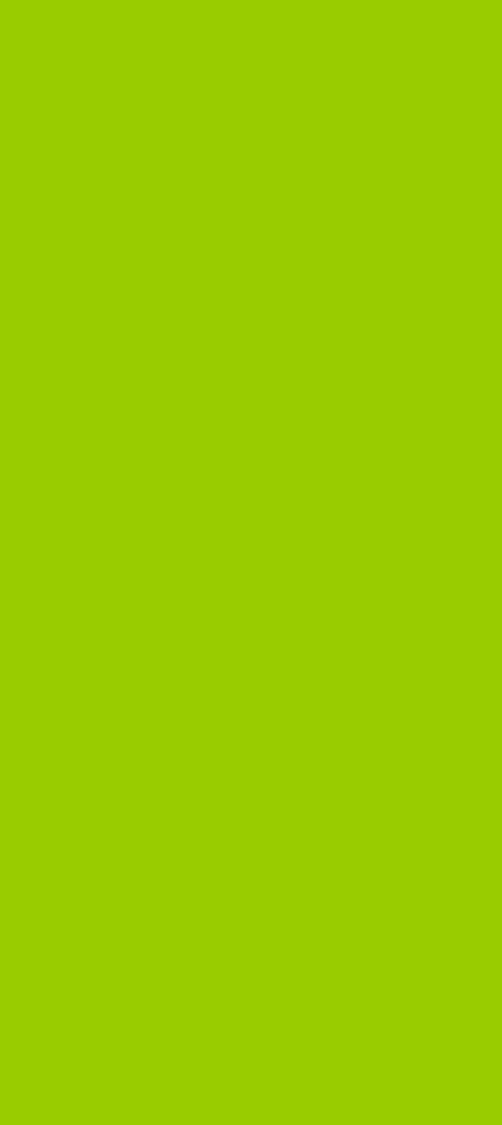 Temperature
The earth is getting hotter. 
The past 30 years have been the warmest in the northern hemisphere during the last 1,400 years.
Sea level
Drought
Storms
Flooding
As the water in the oceans warms, it expands and takes up more space. 
Ice from the polar caps and from glaciers is melting, adding more water to the seas.
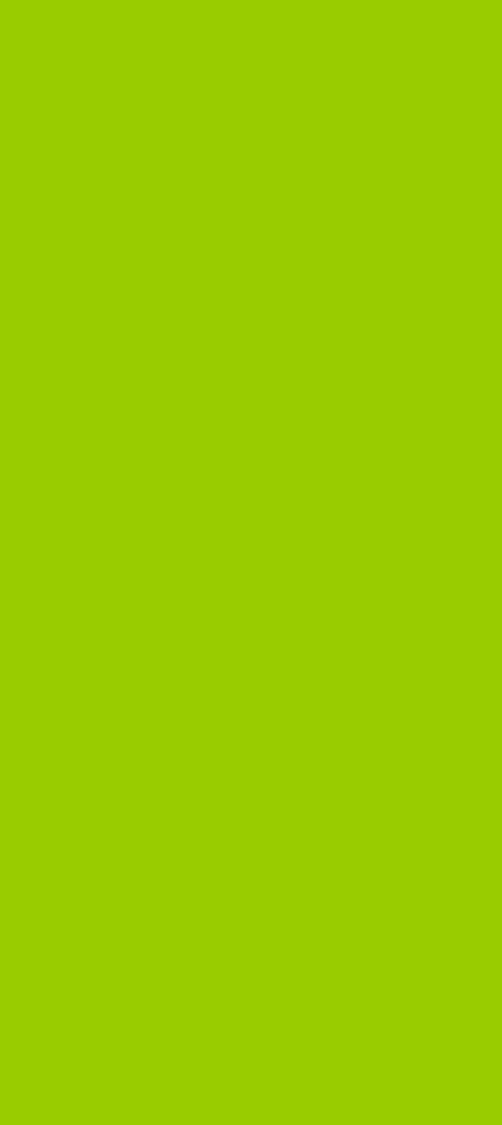 Millions of people living on small, low-lying islands and in low-lying areas will be at risk of flooding.
Salt from rising sea levels could pollute ground water making it undrinkable and more difficult to grow crops.
Temperature
Sea level
Drought
Storms
Flooding
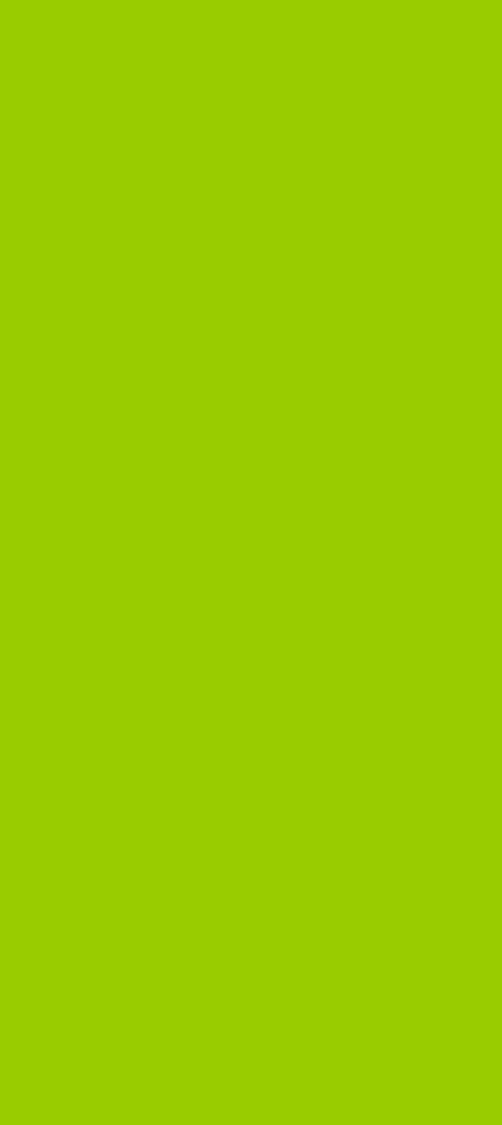 Droughts are likely to be more frequent and more intense. 
In some areas there will be less water available for drinking and to water crops because therewill be less rain.
Temperature
Sea level
Drought
Storms
Flooding
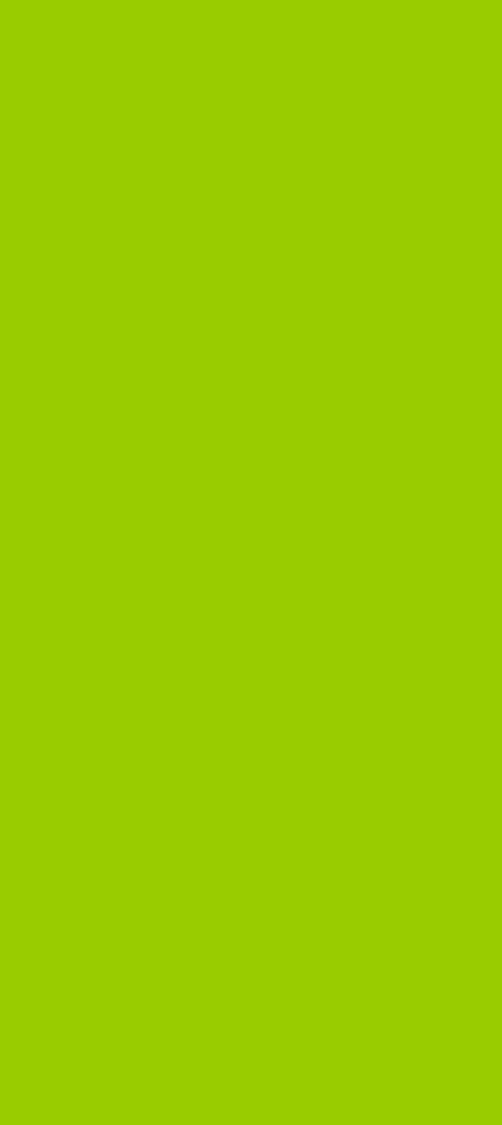 Intense storms, known as hurricanes, cyclones and typhoons, could happen much more often and be more intense as a result of a changing climate.
Temperature
Sea level
Drought
Storms
Flooding
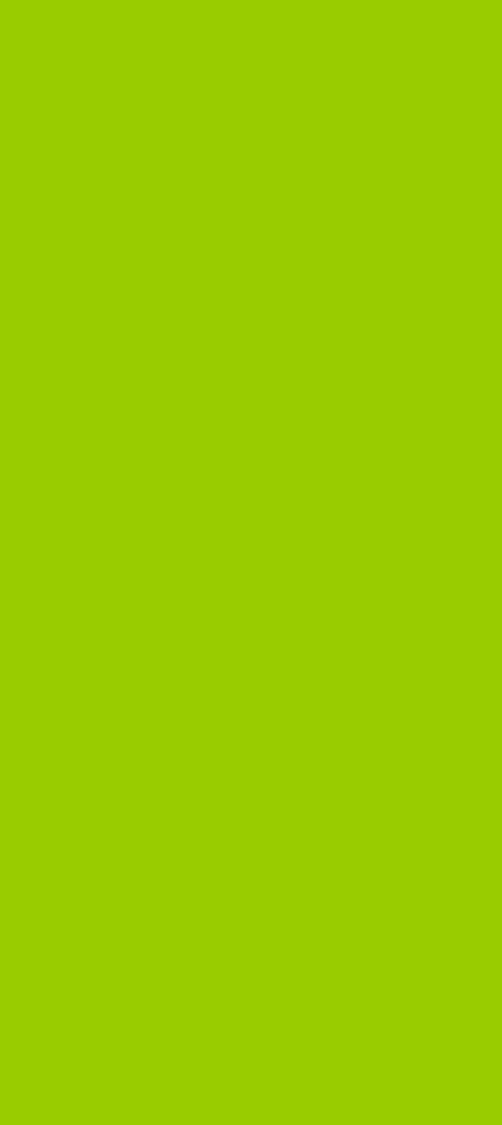 More intense and unpredictable rainfall could produce more flash floods. In coastal areas, there could be more flooding due to more frequent storms and higher sea levels.
Temperature
Sea level
Drought
Storms
Flooding
Tackling the climate change
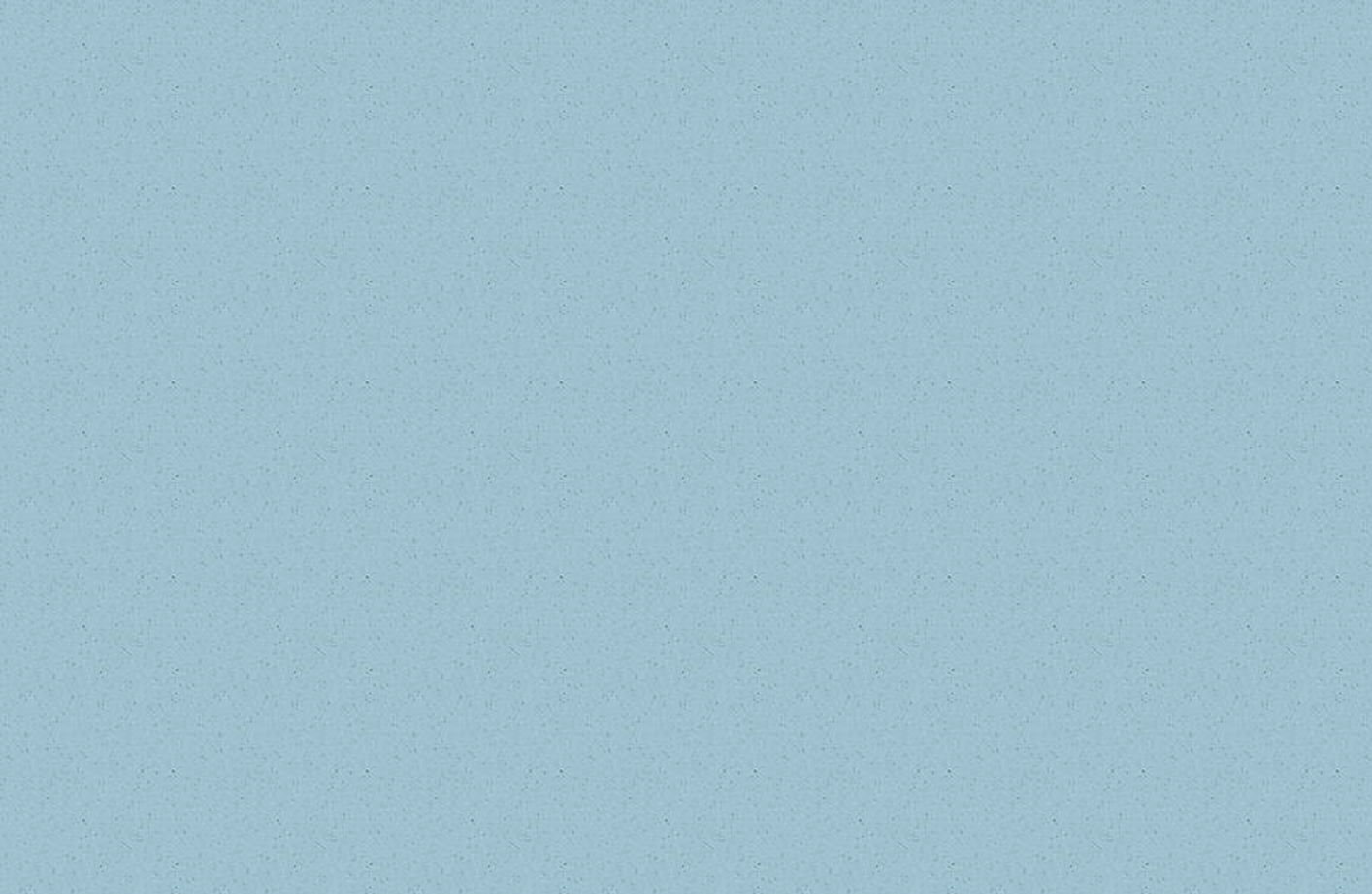 Environmental Issues
Increasing Temperature 
Change in Rainfall Pattern
Change in Season Cycle
Climate Change
Major culprit: CO2
Promoting Photosynthesis to consume CO2
Emerging  Approach
Land management
(Agriculture, grassland &  forest)
Promoting Photosynthesis
Issues to tackle
Food & Water Insecurity
Deteriorating Soil Health
Depleting Water Resources
Food & Water Security through better Natural Resources Management
The Integrated River Basin Management can be defined as a “process of coordinating conservation, management and development of water, land and related resources across sectors within a given river basin
Integrated River Basin Management
Definitions of Drought
“A protracted period of deficient precipitation resulting in extensive damage to crops, further resulting in loss of yield.” (WMO)

 “A situation occurring in any area when the mean annual rainfall is less than 75% of the normal rainfall.” (IMD)

"Drought is caused by not only lack of precipitation and high temperatures but by overuse and overpopulation" (David Miskus, NOAA’s CPC)
Hazard Profile of Drought
Slow-onset, creeping phenomena
Prolonged duration
Widespread
makes assessment and response difficult
RESULT: progress on drought preparedness has been slow
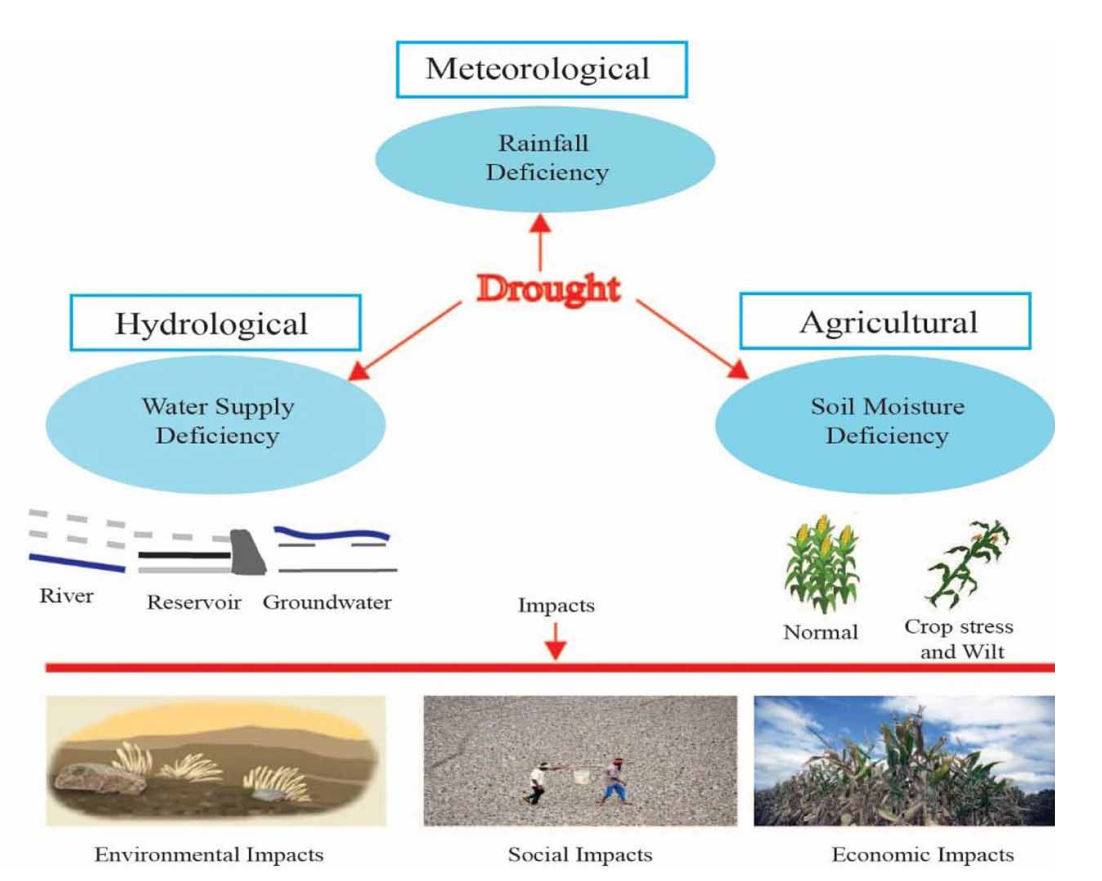 Types of Drought
Drought types can occur separately or simultaneously
Source: Faiz et al. 2021 Drought indices: aggregation is necessary or is it only the researcher’s choice?
Drought Impacts
Economic – Agricultural, Industrial, Tourism, Energy Financial Transportation , Financial, Transportation
Social – Stress & health, Nutrition, Recreation, Public safety, Cultural & aesthetic values
Environmental – Animal, planet, eco systems, wetland water quality, etc.
Impacts of drought
Direct
Loss of lives (human, livestock, wild lives)
Famine
Malnutrition
Loss of income
Social dislocation 
Indirect
Loss of revenues
Loss of water access
Droughts in India
1873, 1877, 1899, 1901, 1904, 1905, 1911, 1918, 1920, 1941, 1951, 1965, 1966, 1968, 1972, 1974, 1979, 1982, 1985, 1986, 1987, 2002, 2009, 2014 and 2015
During 1871–2015, there were 25 major drought years:  

Drought in India has resulted in tens of millions of deaths over the course of the 18th, 19th, and 20th centuries.
The drought in 1987 was one of the worst, with an overall rainfall deficiency of 19% which affected 59–60% of the normal cropped area and a population of 285 million.
This was repeated in 2002 when the overall rainfall deficiency for the country as a whole was 19%. Over 300 million people spread over 18 States were affected by drought along with around 150 million cattle.
In 2009, the overall rainfall deficiency for the country as a whole was 22%, which resulted in decrease of food grain production by 16 million tonnes.
Source:  DAC&FW 2016
Some notable studies regarding droughts in north eastern part of India
In northeast region of India, the probability of drought occurrence was 54%, and it is 27% for Western India during the period 2000–2014.
At Guwahati, during 1951 to 2003 ~~ 6 drought years were observed ~ the worst being the year 1952 when the annual rainfall was only 49% of the average annual rainfall. 
In East Sikkim, during 1985-2012, drought was observed for 66.7% and 59.3% of the time in the periods Oct–Dec and Jan–Mar ~~ indicating strong presence of winter droughts.
In North Lakhimpur district of Assam, during 1981 to 1998, the years 1981, 1986 and 1992 were found deficit years with annual rainfall below 81%, 68% and 79% of its mean value respectively. Also, the annual precipitation in the area decreased at 325.6 mm per 100 years.
Parida et al. (2015); B. Jhajharia et al. (2007); C. Kusre and Lalringliana (2014); D. Shrivastava (2008)
Some notable studies regarding droughts in Meghalaya
At Shillong, during 1973 to 2007, 8 years with moderate and 11 years with mild drought ~more frequency of drought incidents in the months of January, November and December.
At Tura, during 1984 to 1997, 9 mild drought occurrences. Again the frequency of drought recorded during month of January, February, November and December was 10, 8, 9 and 11 respectively.
In East Garo Hills district, during 1998 to 2009, 9 mild drought occurrences. Again the frequency of drought recorded during month of January, February, November and December was 8, 6, 7 and 10 respectively.
At Cheerapunjee, during 1971 to 2007, 7 mild drought occurrences.
Source: studies by LIP Ray
Topography: is it a factor for causing drought in hilly regions of northeast India??
Northeast region of India is blessed with high rainfall and enormous number of rivers
Rugged terrain in most parts, it becomes difficult to explore and tap its surface as well as groundwater resources.
Witnessed a discernible shift of climate change and its impacts such as change in pattern of seasonal rainfall, reduced water level in the rivers, loss of springs in various foothills, etc. 
When the month March approaches, the discussions of the people in the state capital- Shillong mostly revolve around one word “water” [Sahoo, 2005].
Topography: is it a factor for causing drought in hilly regions of northeast India??
The water situation in the Meghalaya is a case of – “scarcity amidst plenty”
 North eastern part of India ~ terrain are mostly mountainous ~ a challenging task in storing and distribution of water.
Higher altitudes ~ higher slopes ~ high runoff potential (low storing capacity) ~ high probability of water scarcity if rainfall especially during monsoon fails.
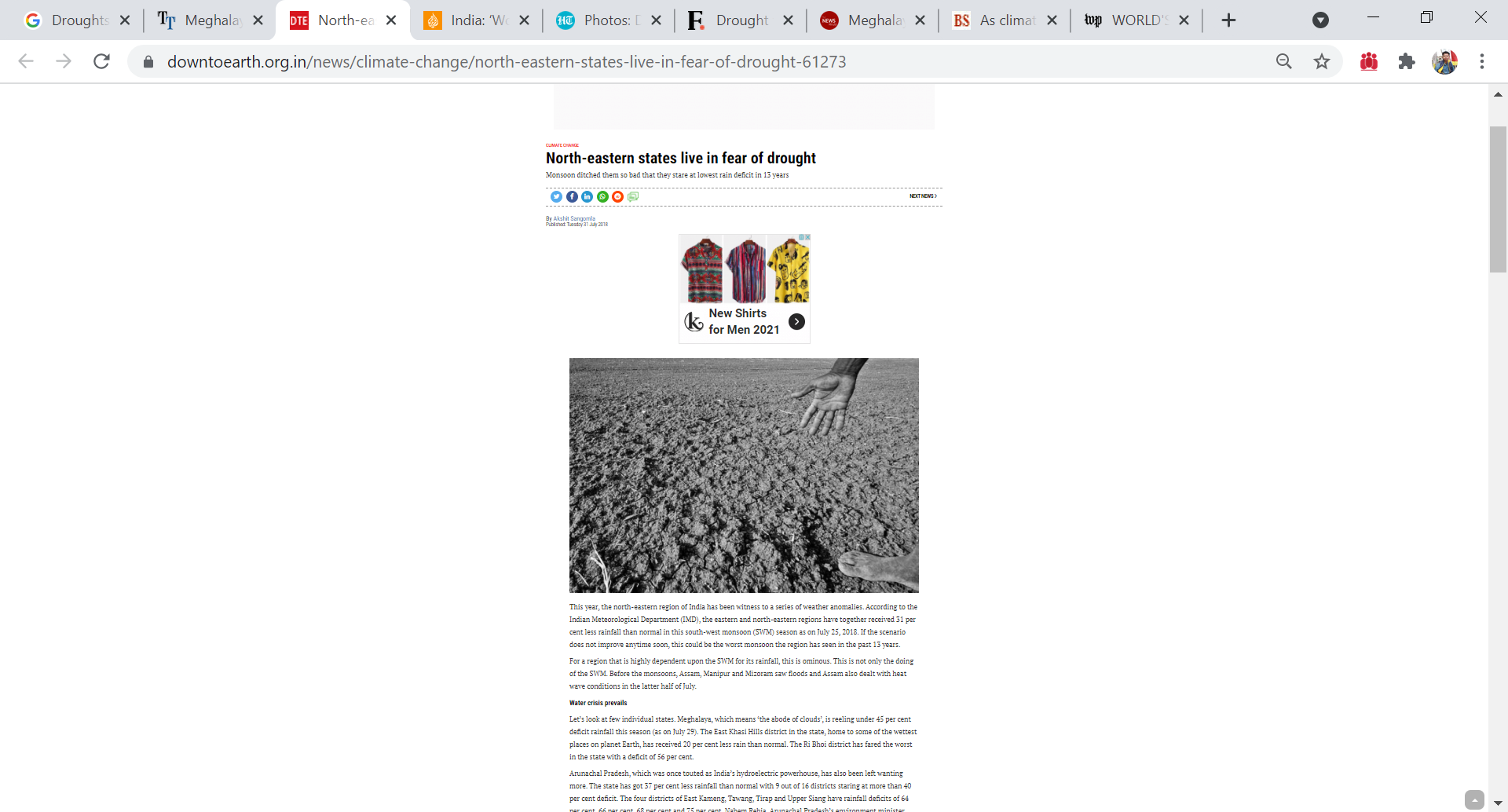 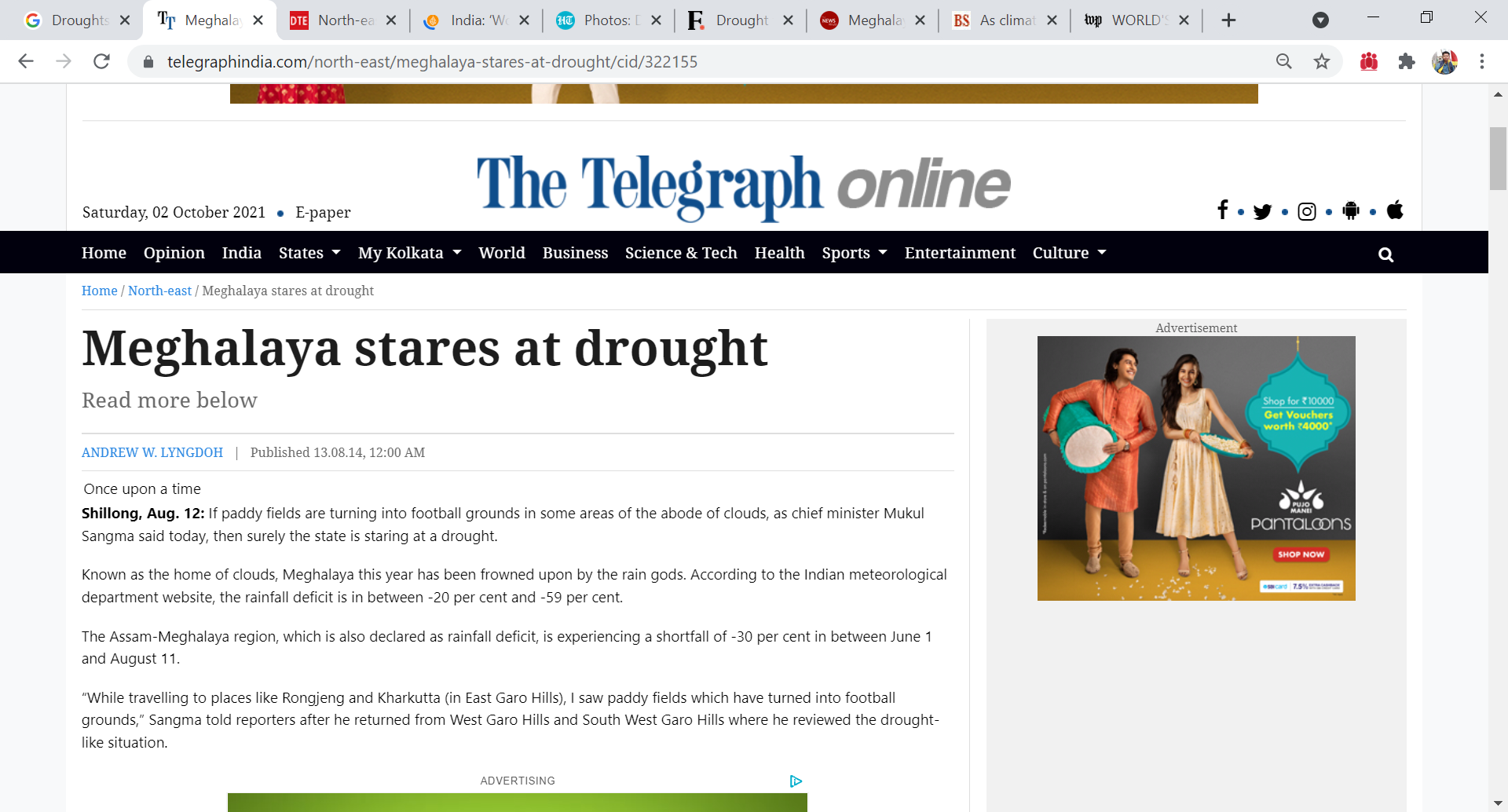 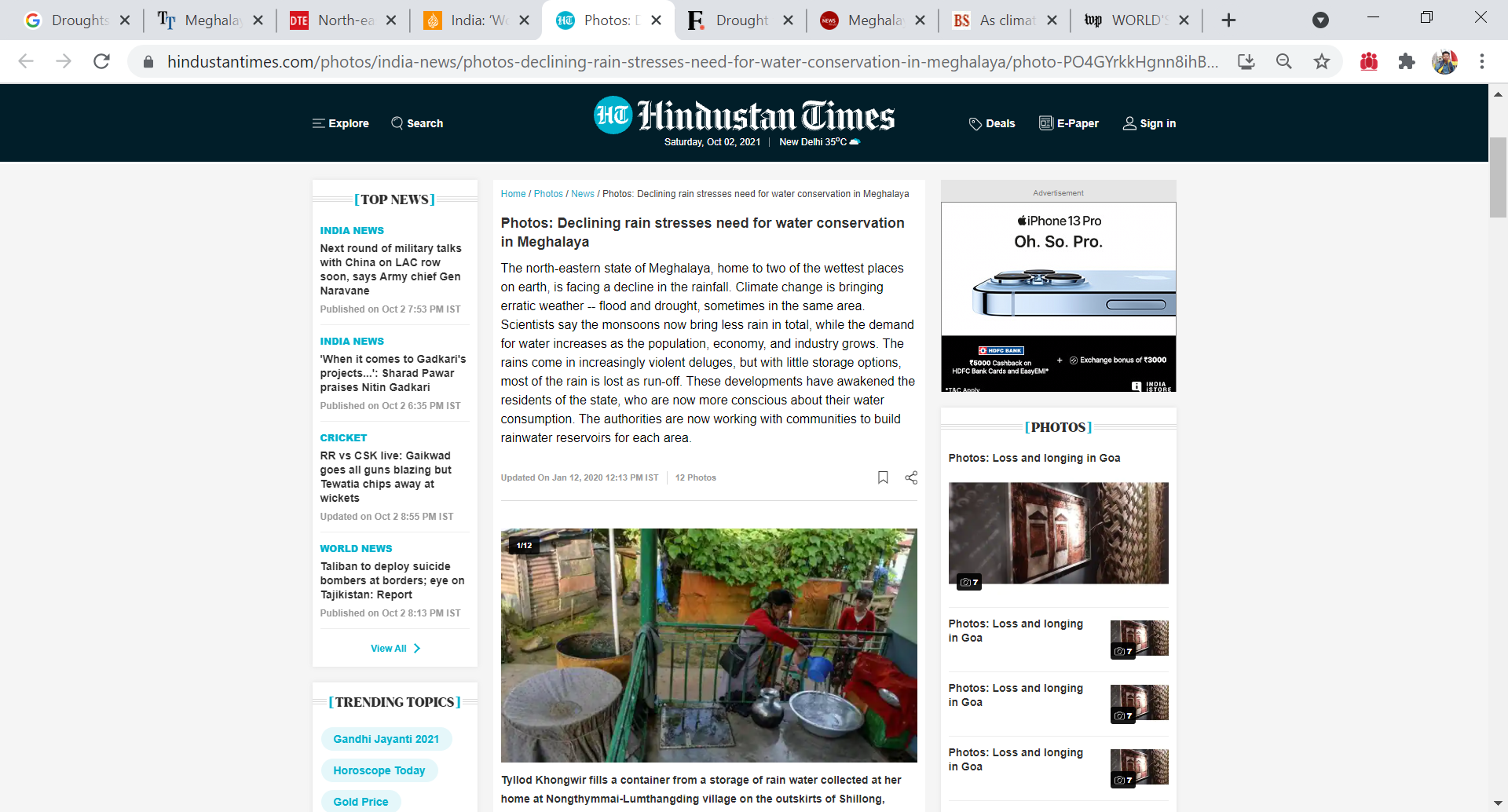 Tackling the DROUGHT
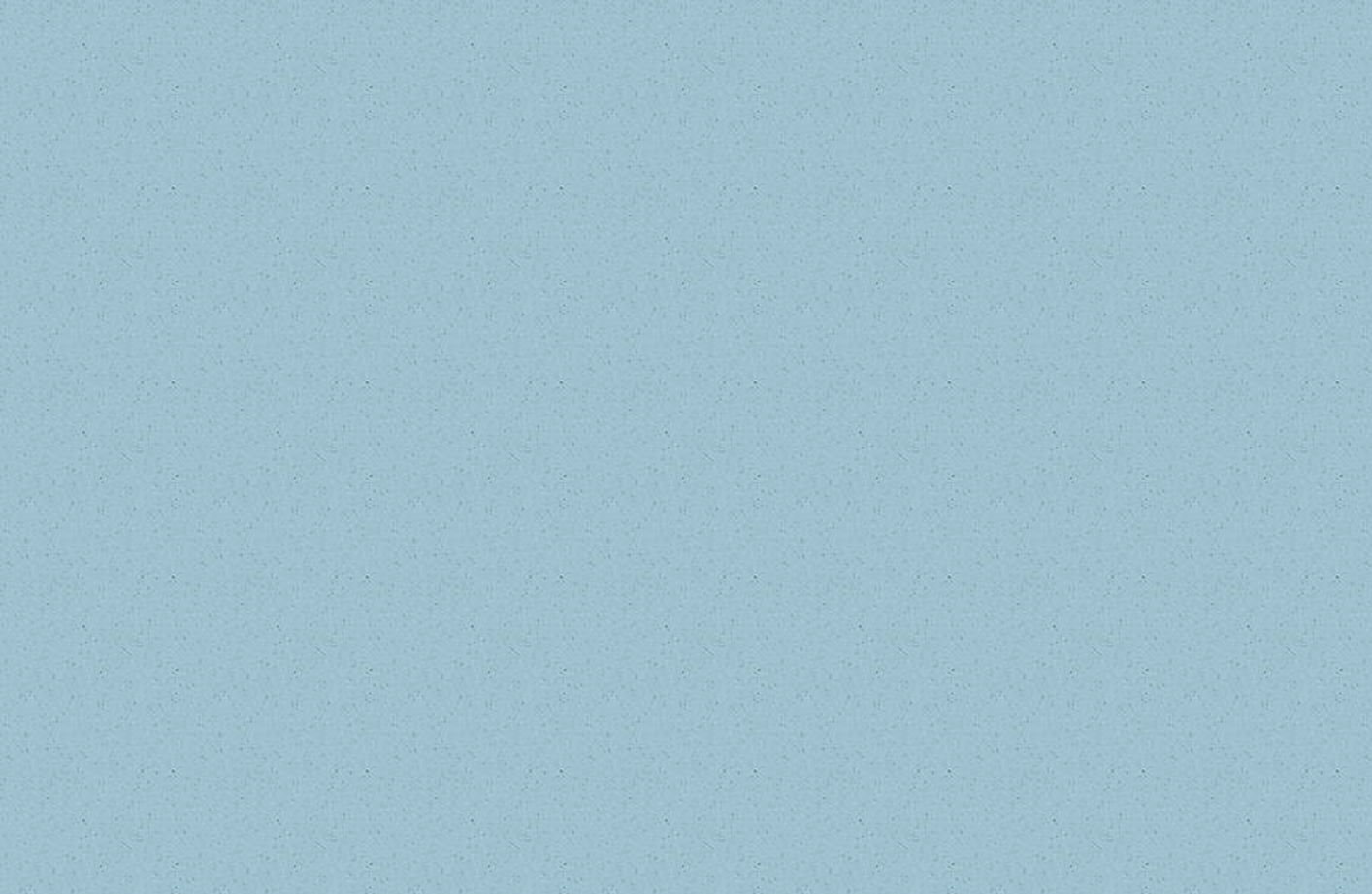 Assessment of Drought
Quantification of drought
Drought Preparedness, Response and Relief
Crisis Management Plan
Contingency plans
Subsidies 
Camps
Waivers and concessions
Drought Vulnerability and Risk Assessment
Prevention and Mitigation
Monitoriring of drought
Early warning
Preventive and mitigation measures
Drought Indicescommonly known drought indices
Standardized Precipitation Index
The SPI (McKee et al. 1993) is a powerful, flexible index that is simple to calculate. 
The SPI is based on the probability of precipitation for any time scale. 
The probability of observed precipitation is then transformed into an index to represent quantitatively
Very effective in analyzing wet periods/cycles as it is in analyzing dry periods/cycles.
Standardized Precipitation Index
Strengths
Precipitation is the only input parameter.
It is flexible: it can be computed for multiple timescales
It is spatially consistent: it allows for comparisons between different locations in different climates
Since, SPI is normalized, it can be used to analyze wet period same as dry periods
Weaknesses
It can only quantify the precipitation deficit;
Values based on preliminary data may change, and values change as the period of record grows.
Standardized Precipitation Index
The SPI could also adapt to analyze other types of drought.
Soil moisture conditions respond to precipitation anomalies on a relatively short scale. Groundwater, streamflow and reservoir storage reflect the longer-term precipitation anomalies. 
So, for example, one may want to look at a 1- or 2-month SPI for meteorological drought, anywhere from 1-month to 6-month SPI for agricultural drought, and something like 6-month up to 24-month SPI or more for hydrological drought analyses and applications
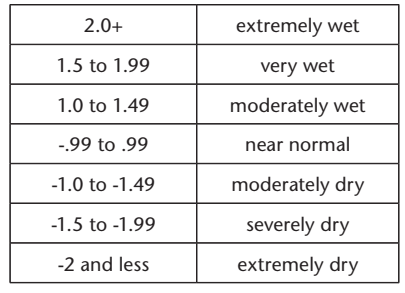 Computation of SPI
Step 1: Determination of monthly rainfall series ‘X’
Step 2: Calculation of the mean for the normalized precipitation values of the log-normal (ln) rainfall series 



Step 3: Computation of shape and scale parameter
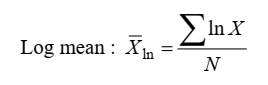 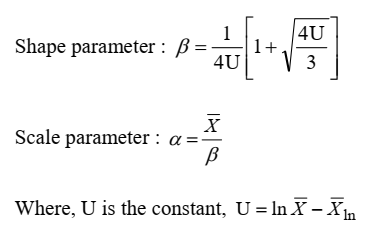 Computation of SPI
Step 4: Determination of the cumulative probability of an observed precipitation event for the given month and timescale for the station. Gamma probability distribution is commonly used:


Since gamma function is undefined for x = 0 and precipitation distribution may contain zero, the cumulative probability becomes: 


Where , q is the probability of zero events in the data series
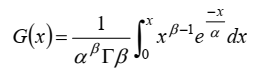 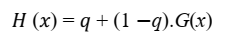 Computation of SPI
Step 5: The cumulative probability, H(x), is then transformed to the standard normal random variable “Z” with mean zero and variance one, which is the value of the SPI
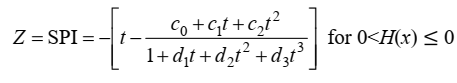 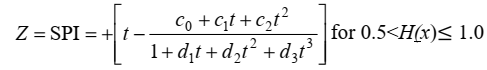 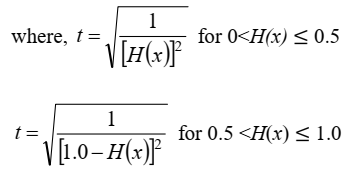 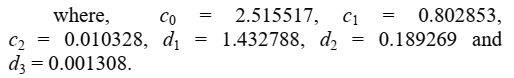 Deciles (DI)
Scales with value ranging from 1 to 10
Low values on this scale represent conditions that are drier and high values represent conditions that are wetter than normal
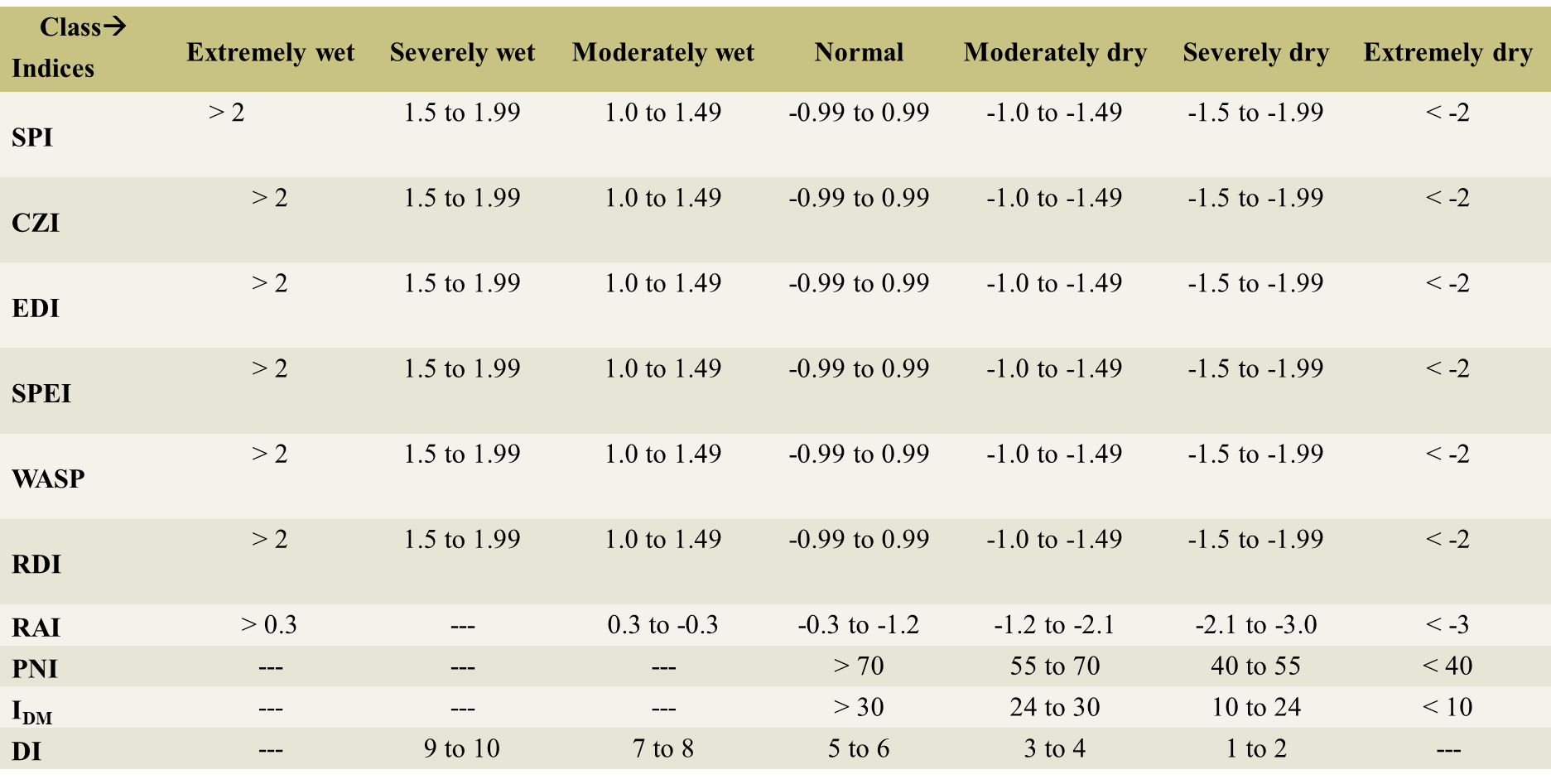 COMMON SOFTWAREs to CALCULATE DROUGHT INDICES
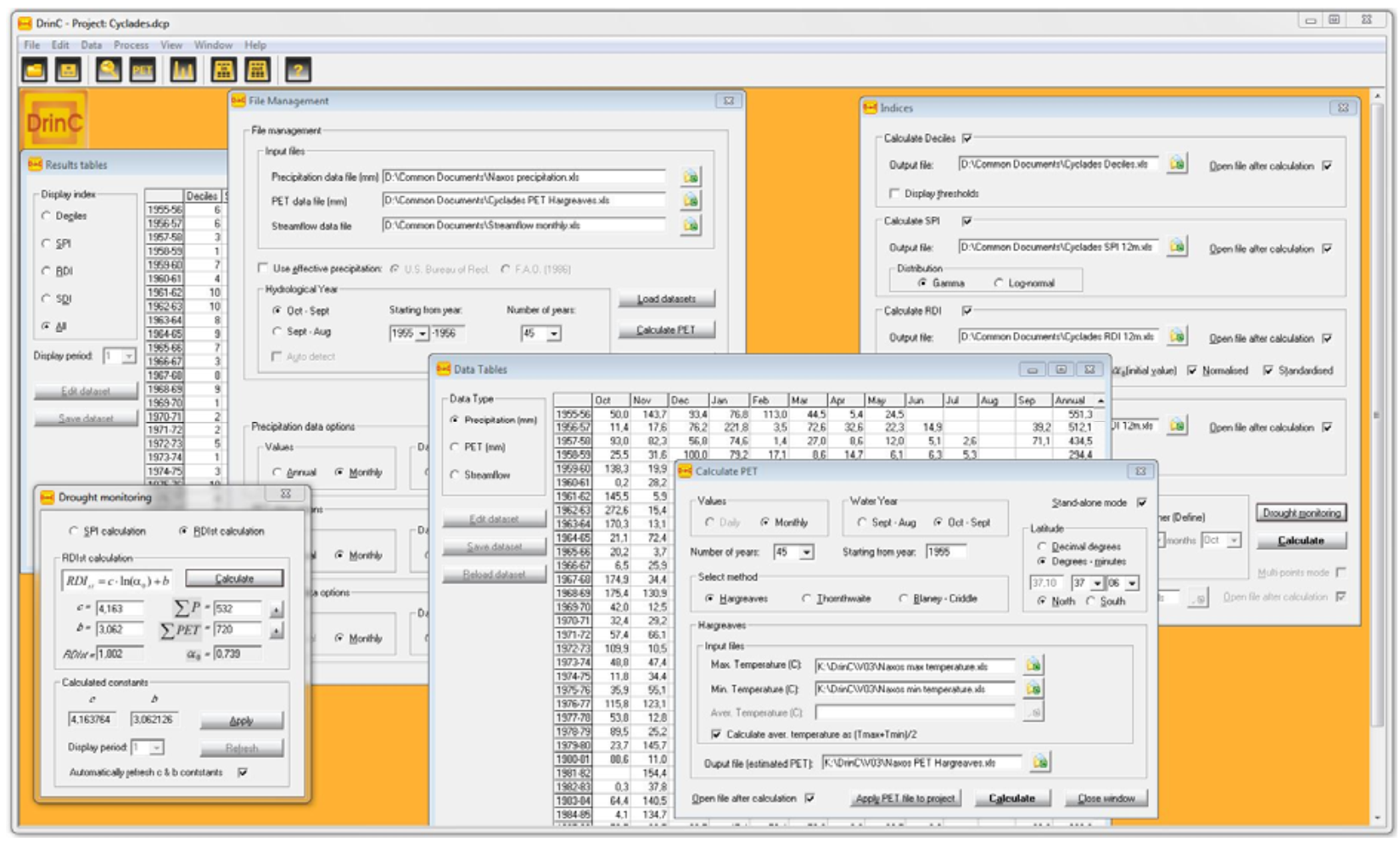 DrinC (Drought indices Calculator) Software

SPI: Standardized Precipitation Index
RDI: Reconnaissance Drought Index
DI: Decile Index
SDI: Streamflow Drought Index
Developed by Tigkas et al. 2015
COMMON SOFTWAREs to CALCULATE DROUGHT INDICES
MDM (Meteorological Drought Monitoring) Software

SPI: Standardized Precipitation Index
PN: Percent Normal
DI: Decile Index
EDI: Effective Drought Index
CZI: China-Z Index
RAI: Rainfall Anomaly Index
Z-Score: Z-Score Index
RDIT (Rain-based Drought Indices Tool) Software

Advanced version of MDM with additional drought indices like:
MCZI: Modified China-Z Index
DDI: Degree of Dryness Index
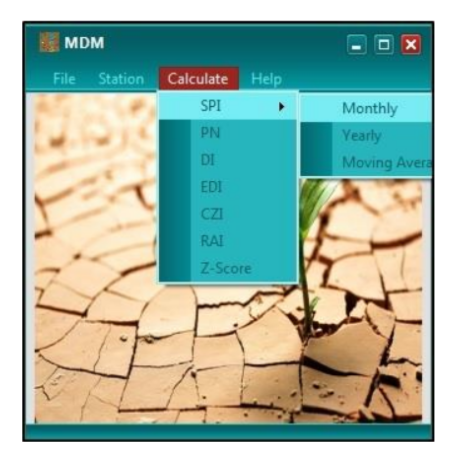 Developed by Salehnia et al. 2017
COMMON SOFTWAREs to CALCULATE DROUGHT INDICES
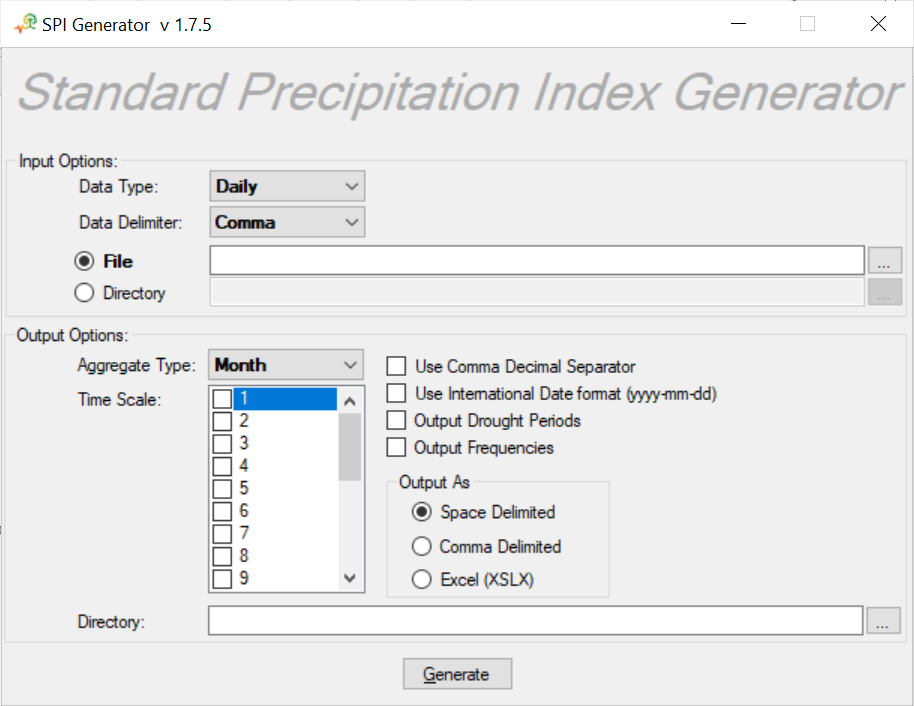 SPI_SL_6
Developed by NDMC 2014
For windows OS
Written in C++ language
Can calculate 6 timescales of SPI at once
Monthly precipitation required
No longer available
SPI Generator
Developed by NDMC 2018
For Windows as well as UNIX command
Can calculate 20 timescales of SPI at once
Precipitation input can be daily, weekly and monthly
SPI outputs are in either weekly or monthly time aggregation
COMMON SOFTWAREs to CALCULATE DROUGHT INDICES
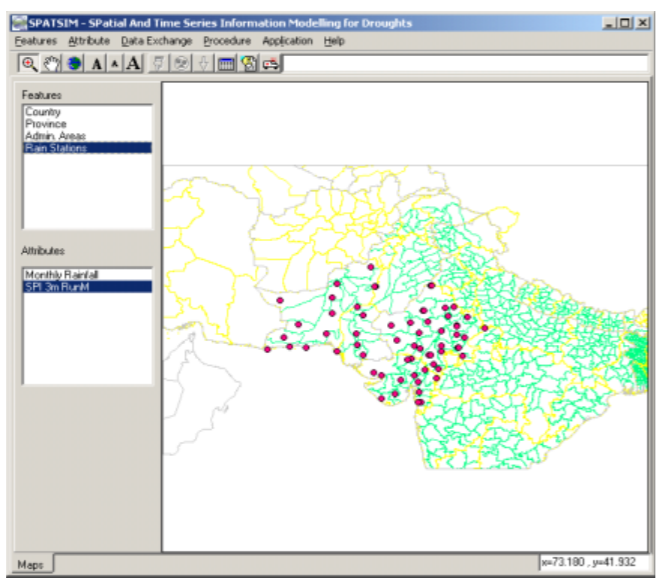 SPATSIM (SPAtial and Time Series Information Modelling) software package
Developed by Institute for Water Research of Rhodes University in South Africa
For windows OS
GIS shapefiles as the main form of data access
SPI
DI
EDI
Departures from long term mean and median precipitation
COMMON SOFTWAREs to CALCULATE DROUGHT INDICES
CDI (Combined drought Index)
Developed by FAO SWALIM (Balint et al. 2011)
Combination of various indicators such as:
PDI: Precipitation drought index
TDI: Temperature Drought Index
VDI: Vegetation Drought Index
SPEI package
Developed by Begueria and Vicento-Serrano 2013
Works in R-environment
SPI
SPEI
Daily EDI time series from 1981 to 2013
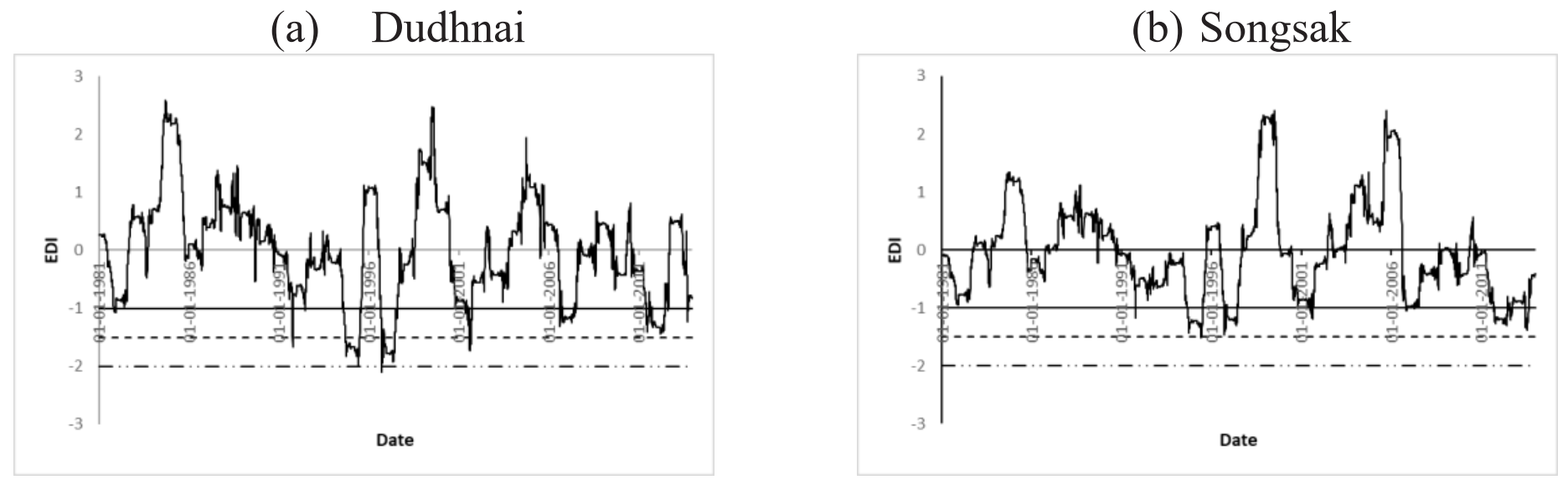 Daily EDI time series from 1981 to 2013
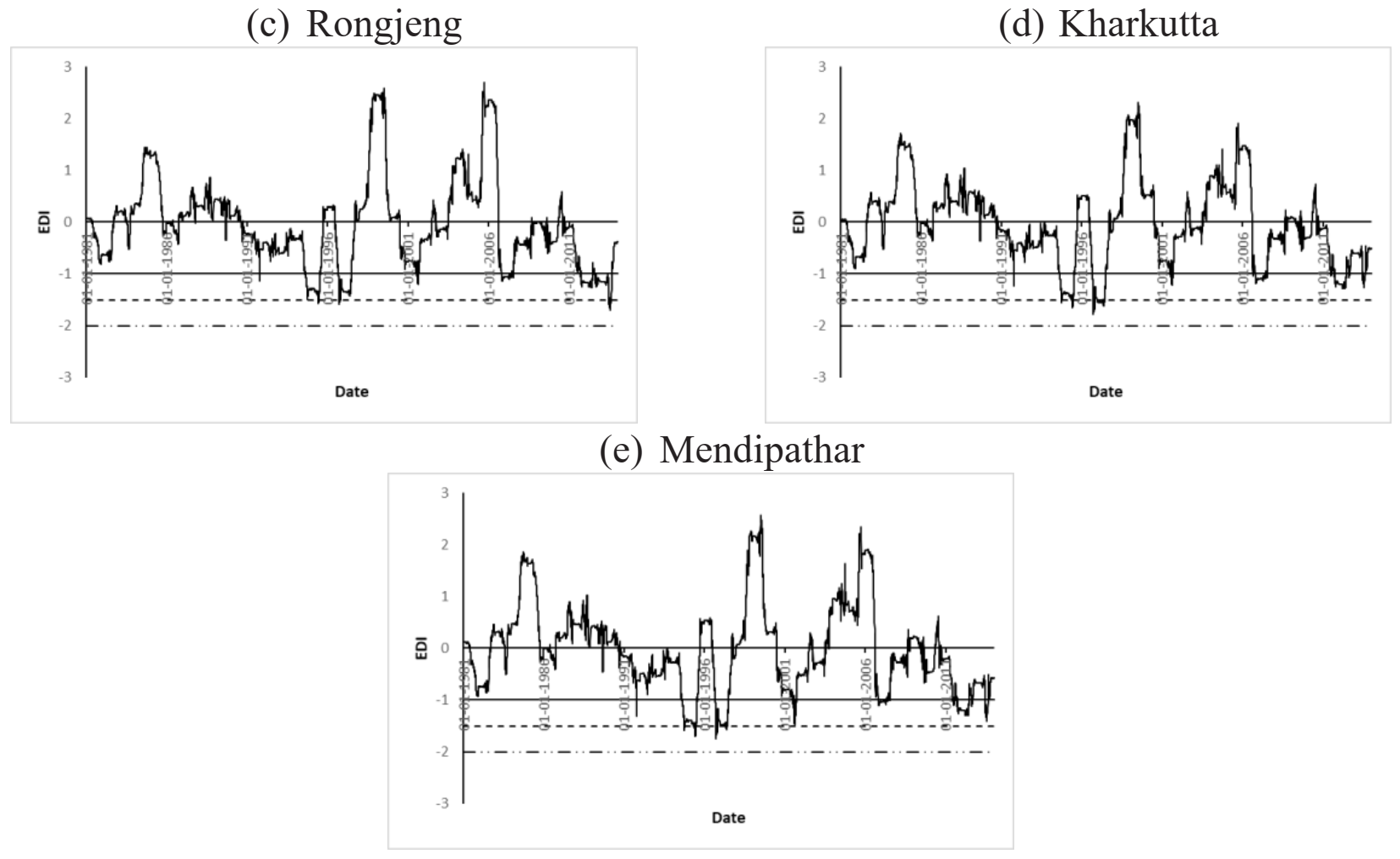 No. of drought days during southwest monsoon
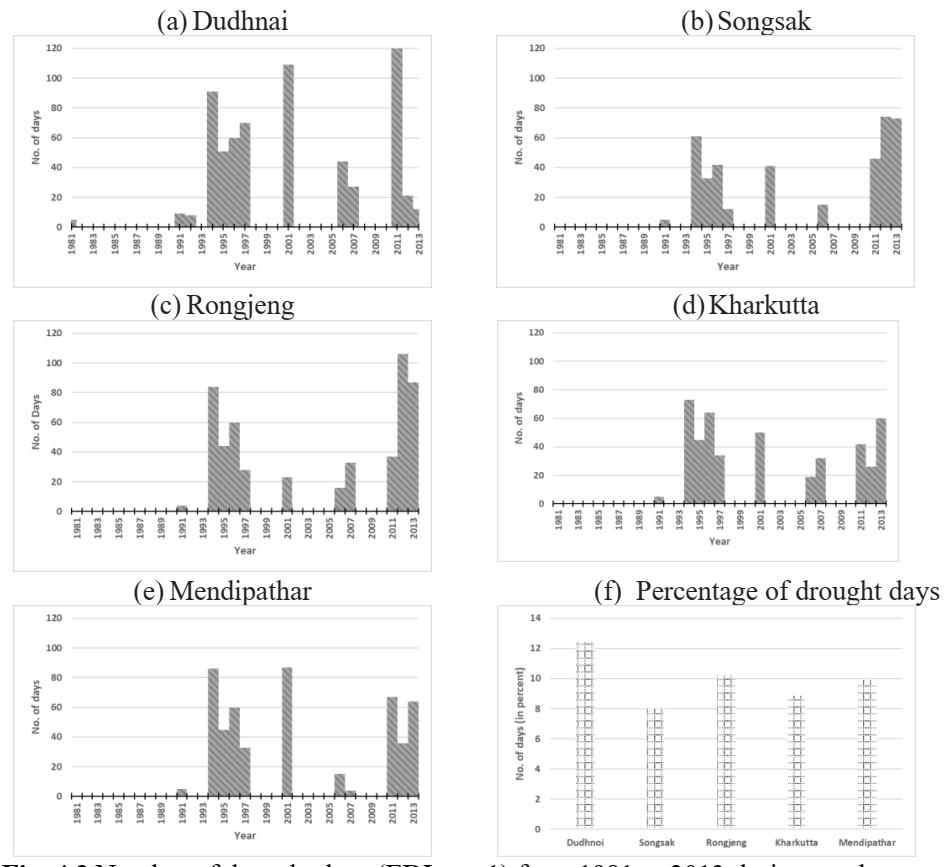 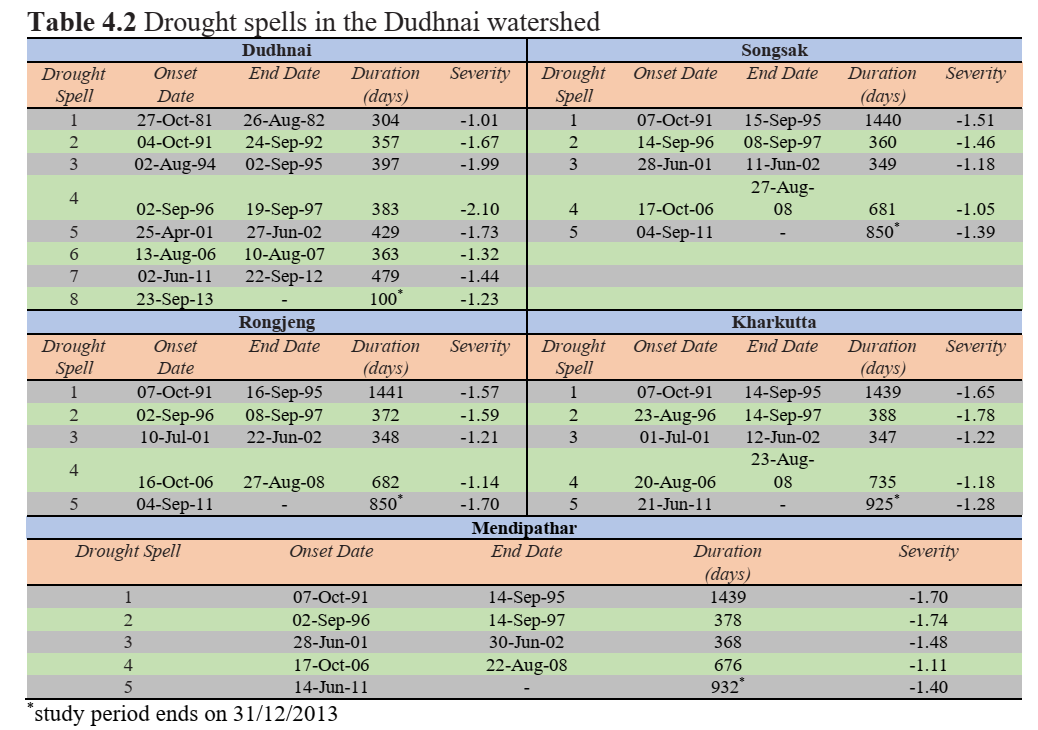 Drought & land use Relation
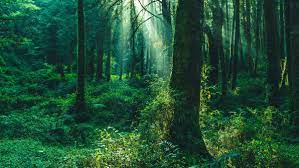 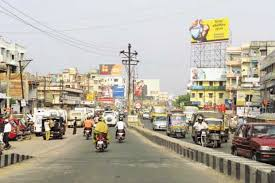 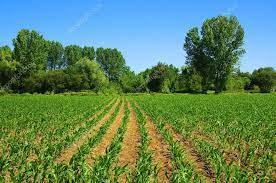 FOREST
CULTIVATED LAND
DESERT
POPULATED CITY
Vulnerability Assessment of drought
Climatic indicators of drought
VULNERABILITY ASSESSMENT
Socio-economic indicators of drought
Climatic indicators of drought
Annual Rainfall
More is the rainfall  less the vulnerability 
Trend of rainfall
+ve trend  wet weather intensification
-ve trend  dry condition intensification
Trend of temperature
Rising trend  dry condition intensification & vice versa
Climatic indicators of drought
Drought frequency
Greater frequency of drought  greater vulnerability
Different timescale may be used (3-, 12-, 24- months)
Drought return period
Greater return period of drought  lesser vulnerability
Different timescale may be used (3-, 12-, 24- months)
Climatic indicators of drought
Critical rainfall
More the rainfall needed will raised drought chances
Wet day frequency
Decreasing wet day frequency  dry condition intensification
Evaporation
Higher evaporation  dry condition intensification
Socio-economic indicators of drought
Cropping Intensity
More cropping intensity  more vulnerability
Percentage of small and marginal farmers 
More small and marginal farmers  more vulnerability
Irrigation Intensity
Higher irrigation intensity  higher vulnerability
Socio-economic indicators of drought
Surface water and Groundwater availability 
More water availability  less vulnerability
Gross irrigated area
More irrigated area  more vulnerability
Population density
More population density  higher vulnerability
Socio-economic indicators of drought
Health, Income and Education 
Good health, more income & more education  less vulnerability
Land uses
Areas closer to water bodies and forest are less vulnerable than cultivated and populous cities
Soil type
Soils with higher loam contents are less vulnerable than sandy soils
Drought vulnerability Index
Weights have to be assigned to each climatic and socio-economic factors
Simple weighting methods
Fuzzy AHP method
DVI = (Factors x Weights)/N
Finally classification of the DVI and generation of Vulnerability maps